Tiimijakso syksy 2019
Miksi tiimijakso?
Opiskelutaidoista tietoiseksi tuleminen
Syvällisempi oppiminen
Uusi näkökulma oppimiseen ja opittavaan aineeseen
Aloitekyvyn ja rohkeuden kasvaminen
Tiimityötaitojen oppiminen
Me-henki
Yksinäisyyden, kiusaamisen ja syrjäytymisen ehkäiseminen
Miksi tiimijakso?
LOPS (2016), Oppimiskäsitys: ”Oppimisprosessin aikana opiskelija tulkitsee, analysoi ja arvioi eri muodoissa esitettyä informaatiota, rakentaa uutta tietoa ja syventää siten osaamistaan aikaisempien kokemustensa ja tietojensa pohjalta."
Miksi tiimijakso?
Tiimijakso tukee uuden opsin mukaista opiskelua ja valmentaa ylioppilaskokeisiin:
Vain muistaminen ja ulkoa opitun toistaminen ei riitä.
Lähde: https://www.ylioppilastutkinto.fi/images/sivuston_tiedostot/Sahkoinen_tutkinto/fi_sahkoinen_reaali.pdf (luettu: 19.8.2018)
Yleistä tiimijaksosta
Tiimijakson opettajat ja opiskelijat jaetaan kahteen oppiainekokonaisuuteen
Kaksi ”tiimijaksoa” rinnakkain
Yleistä tiimijaksosta: Kurssit ja opettajat
HYPER (19 A-D)
ENA1: Sonja (sijainen)
ÄI2: Henna
YH1: Risto
OPO1: Markku 
OPO5 / OPO-tvt: Santtu
SUPER (19E-H)
GE1: Anu J.
MU1: Mervi
ÄI2: Ruut
OPO1: Markku 
OPO5 / OPO-tvt: Santtu
+TO2-kurssi
Ryhmänohjausryhmät jaetaan n. 5 opiskelijan tiimeihin tiimiroolitestin avulla.
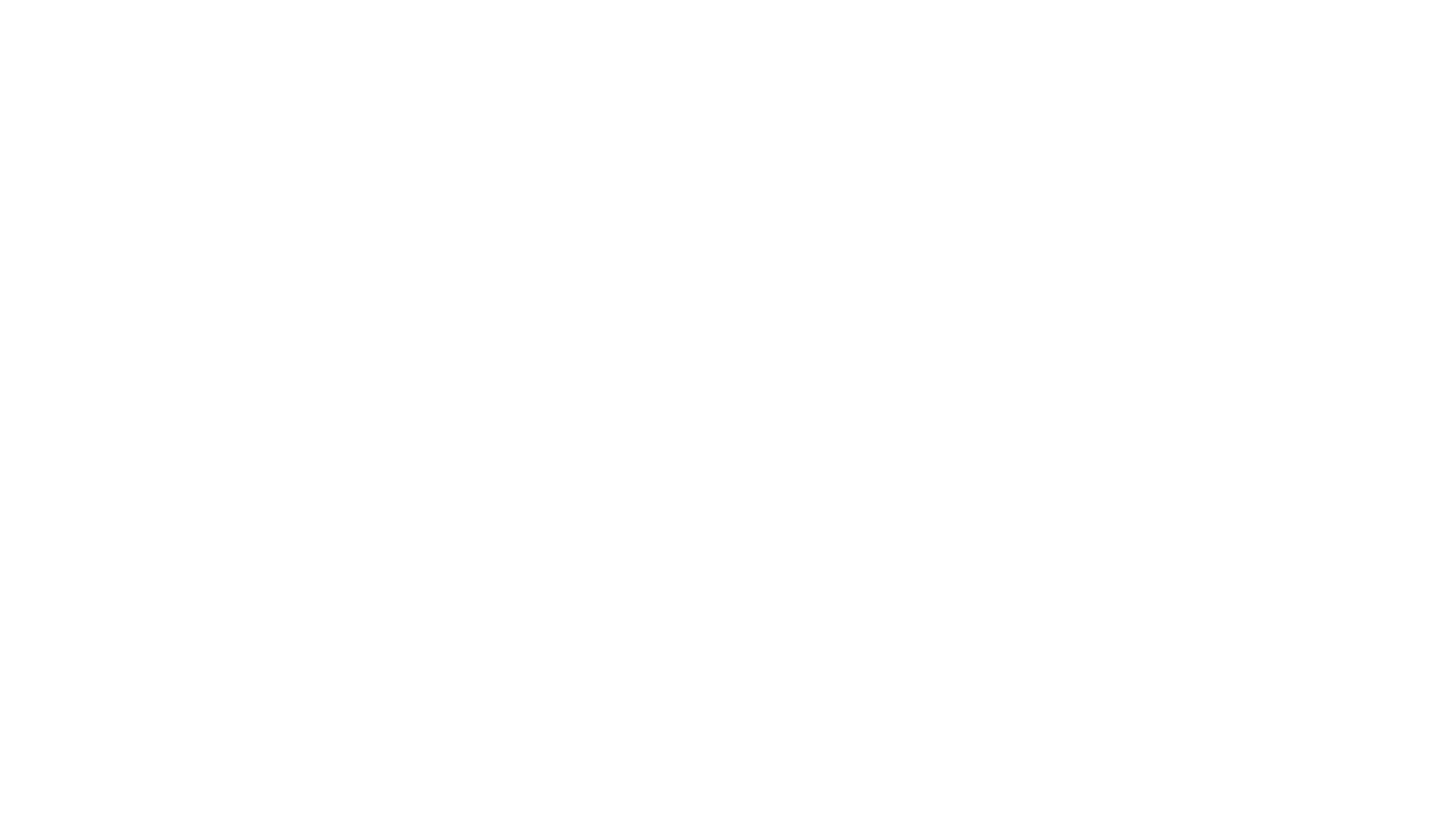 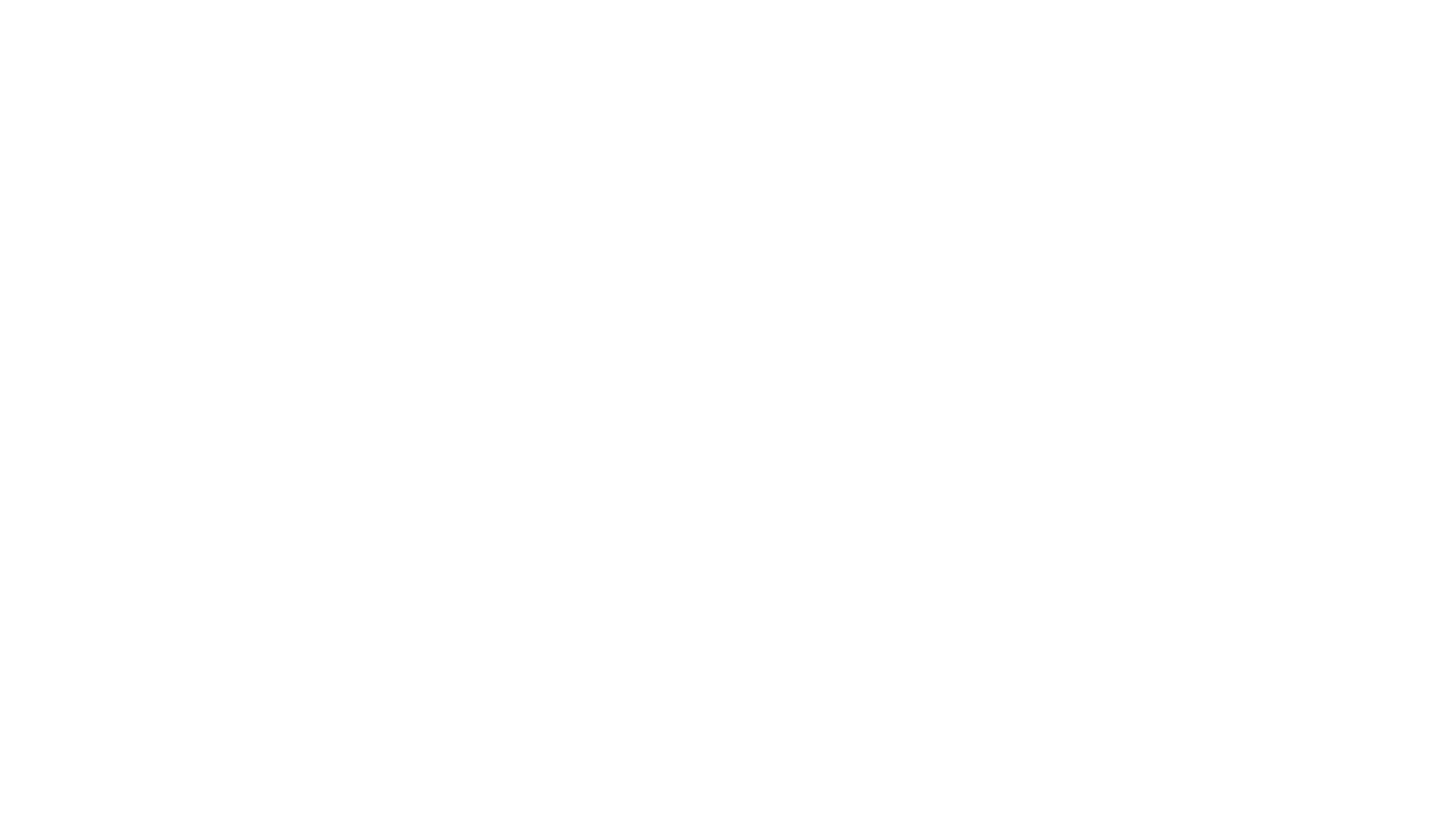 Tiimijakson johtonumerot
Tiimijaksossa käytössä ovat johtonumerot 3-6 ja 8.
Yleistä tiimijaksosta: Viikon rakenne
Johtonumerot 3-6 ja 8 ovat kiinni joka viikko tiimijakson opiskelussa.
Urlut ovat kiinni johtonumeron 1 aikoina aamutreeneissä
Johtonumerot  1 tai 2 on tarkoitettu pitkän matematiikan opiskeluun
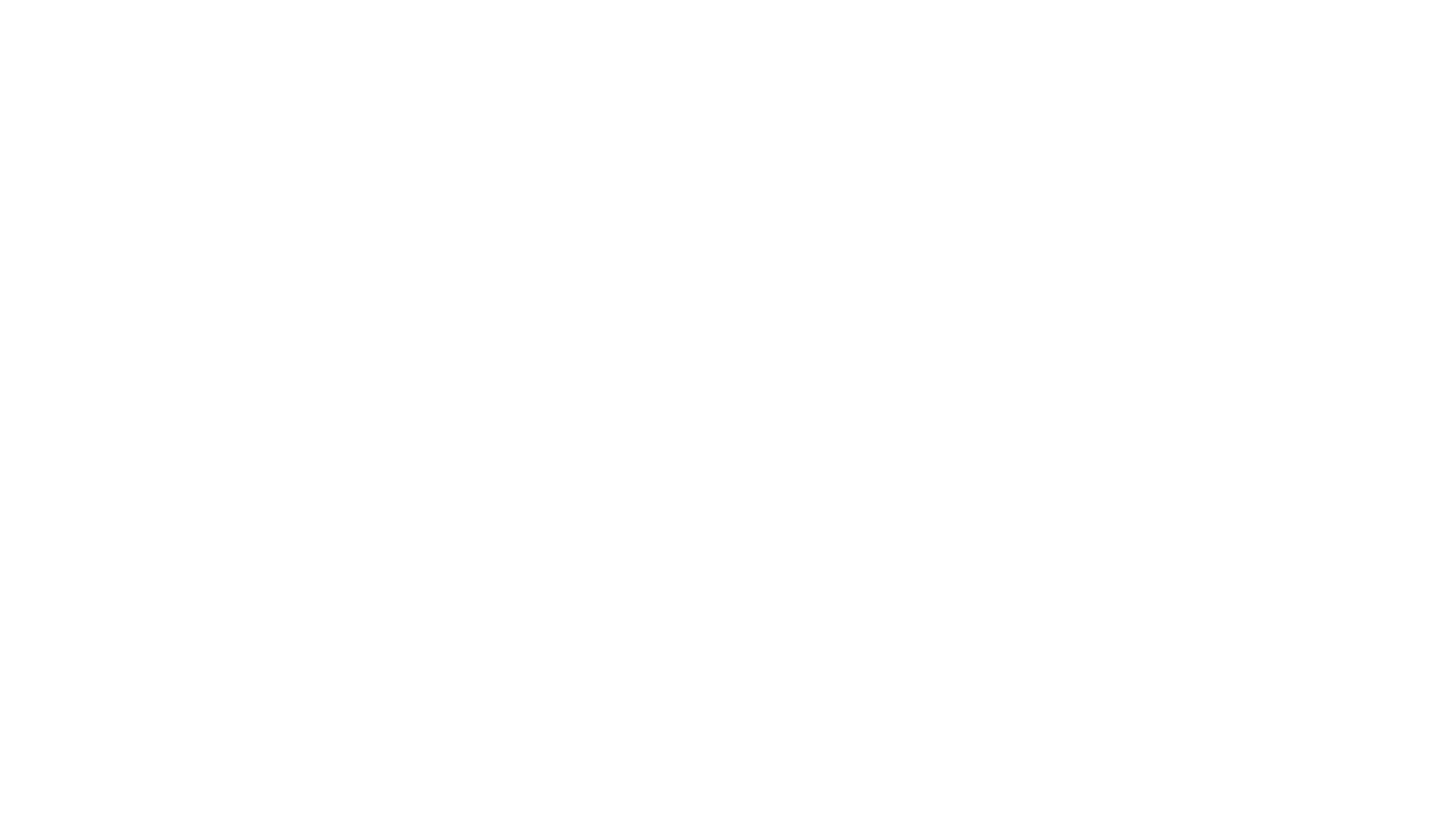 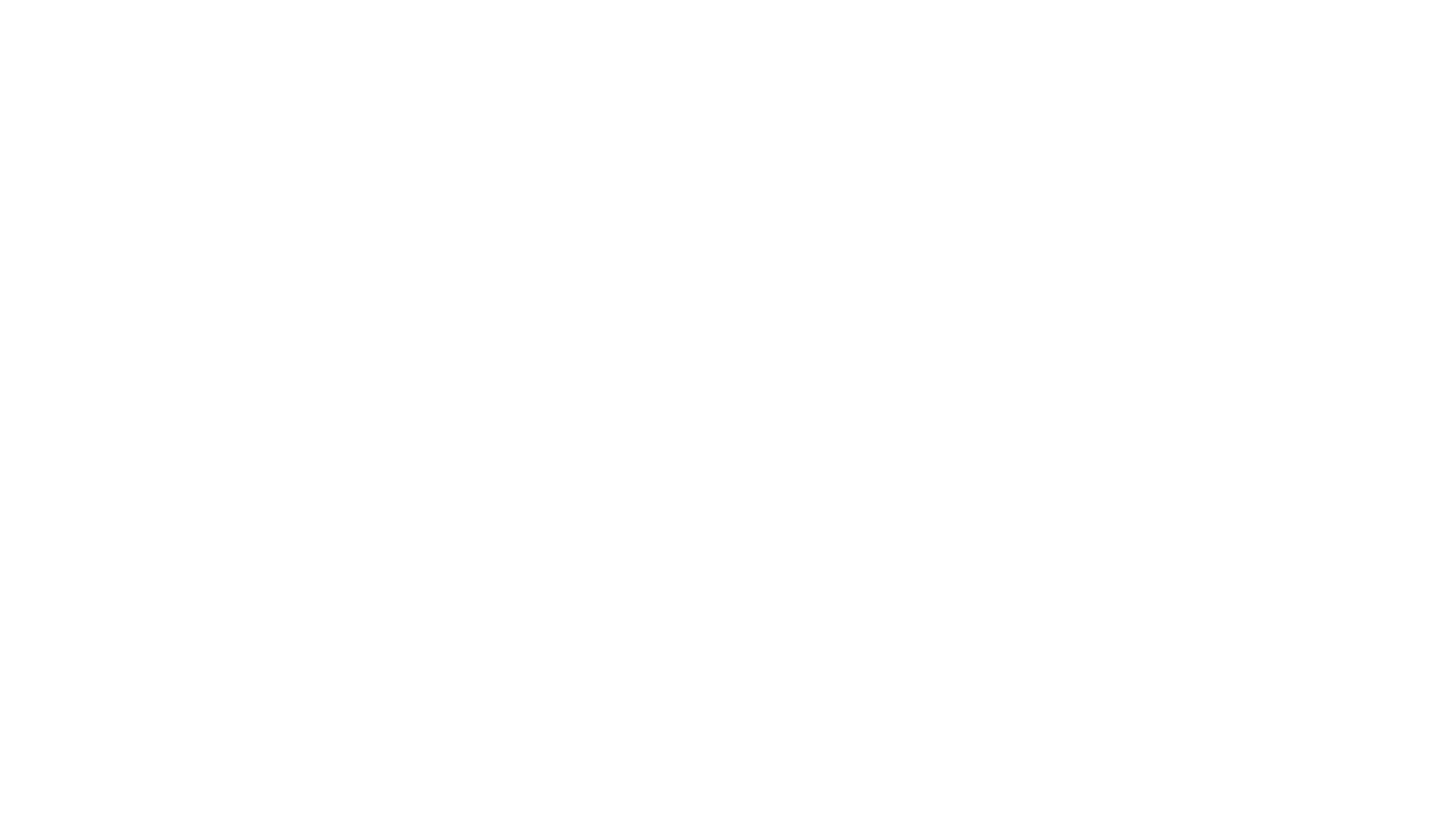 Yleistä tiimijaksosta: Viikon rakenne
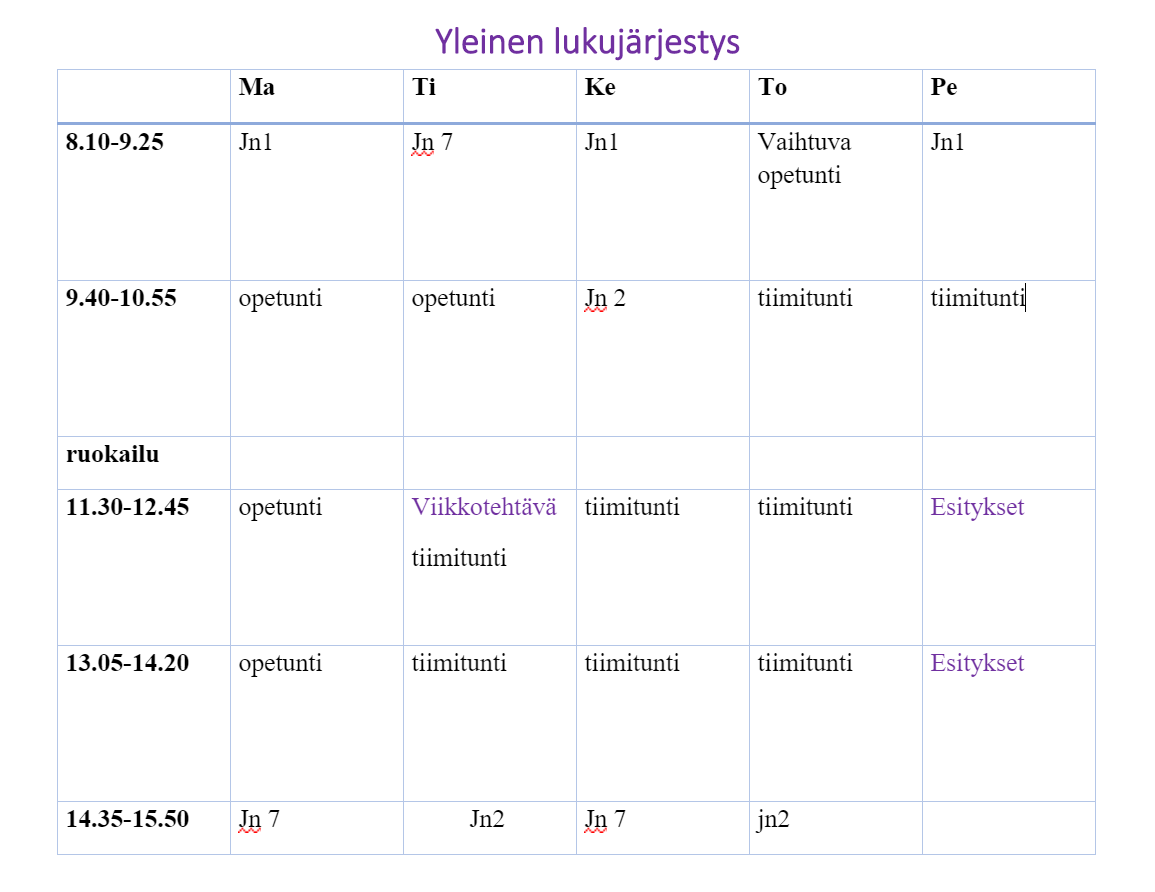 Jokaisen viikon lukujärjestys ilmestyy edellisen viikon lopussa.
Wilman lukujärjestyksistä ei tarvitse välittää, muiden kuin jn 1,2 ja 7 osalta.
Yleistä tiimijaksosta
Kotona tehtävä työmäärä on pienempi kuin tavallisessa jaksossa
Toiminnallisuus korostuu – tehtäväannot ovat avoimempia ja luovuutta vaativia
Yleensä koko ryhmän tuotos vaikuttaa jokaisen ryhmäläisen arvosanaan
Myös yksilötehtäviä